Fig. 1. Schematic workflow of the PPI3D web server
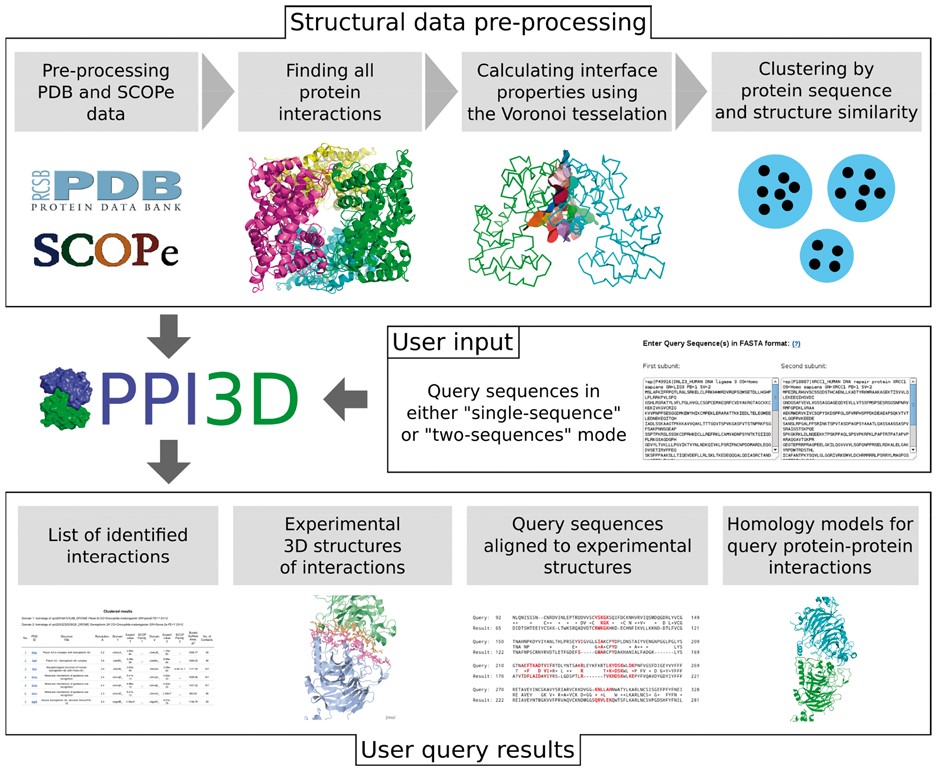 Bioinformatics, Volume 33, Issue 6, March 2017, Pages 935–937, https://doi.org/10.1093/bioinformatics/btw756
The content of this slide may be subject to copyright: please see the slide notes for details.
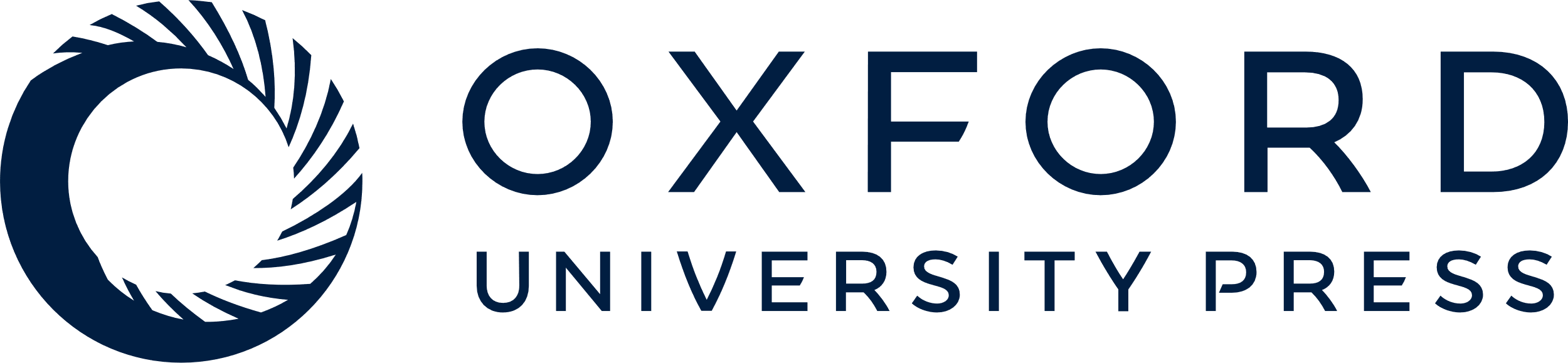 [Speaker Notes: Fig. 1. Schematic workflow of the PPI3D web server


Unless provided in the caption above, the following copyright applies to the content of this slide: © The Author 2016. Published by Oxford University Press. All rights reserved. For Permissions, please e-mail: journals.permissions@oup.comThis article is published and distributed under the terms of the Oxford University Press, Standard Journals Publication Model (https://academic.oup.com/journals/pages/about_us/legal/notices)]